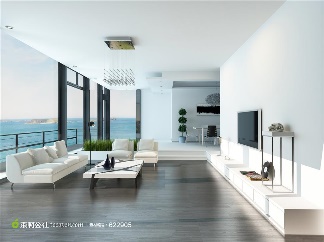 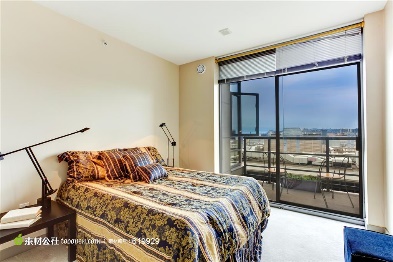 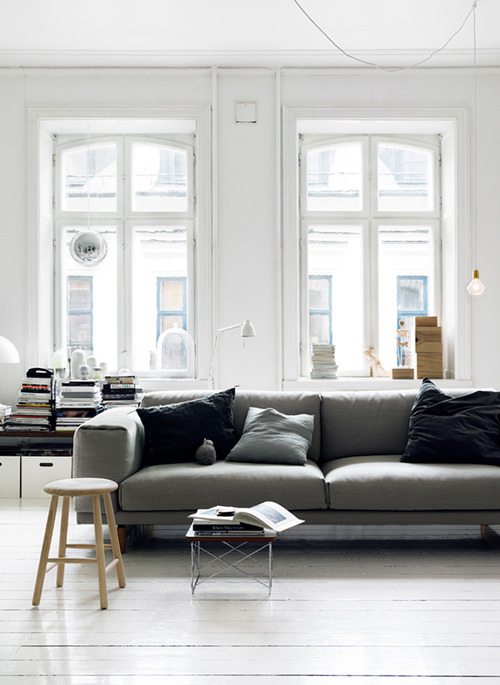 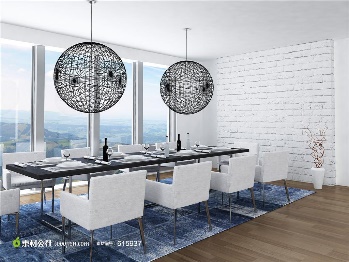 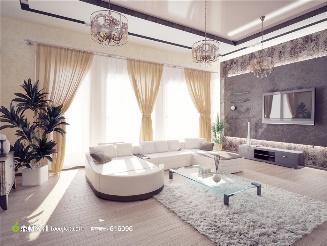 画册风家装设计
初见设计
2020.10.30
目录
初见设计
初见设计
初见设计
02
04
06
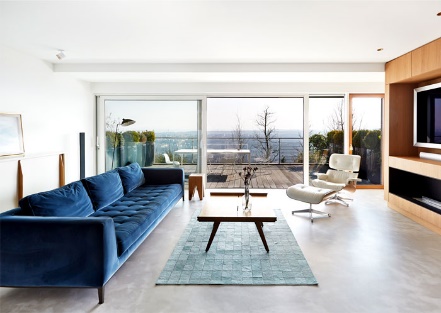 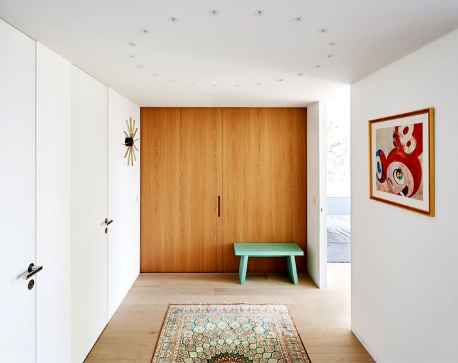 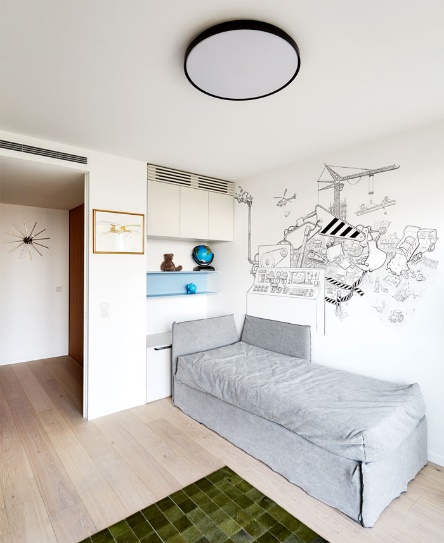 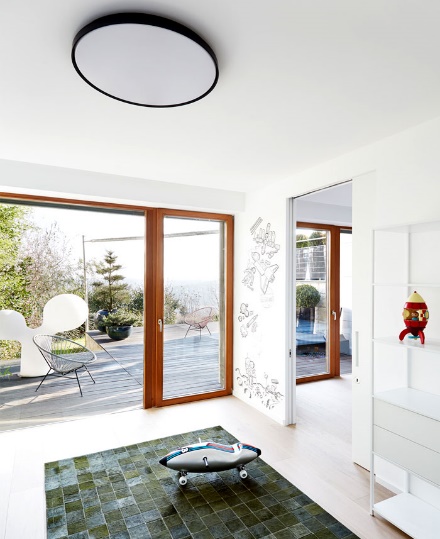 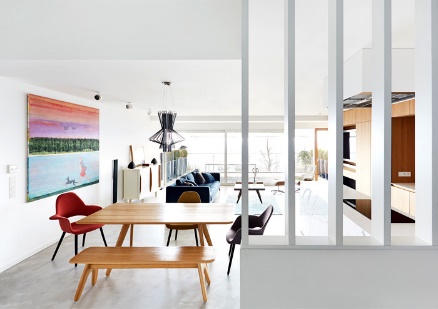 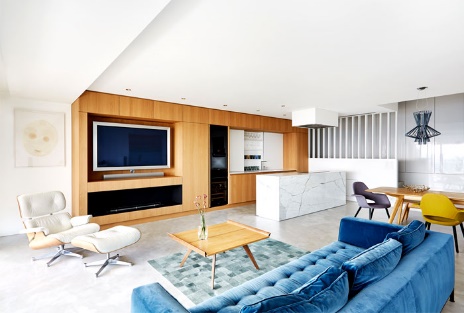 01
03
05
初见设计
初见设计
初见设计
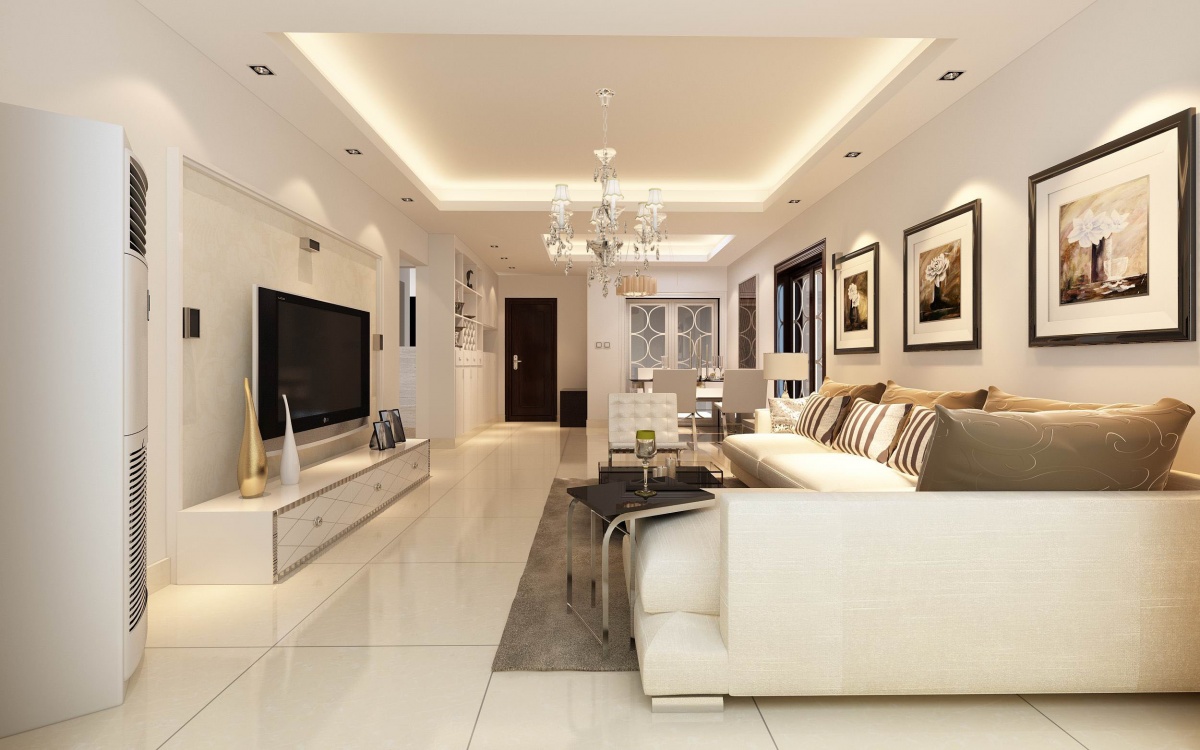 CHUJIANSHEJI
初见设计
画册风家装设计
2016201620162016
平面构成
作为一门设计基础课的教育
始于1919年德国包豪斯设计学府，其后应用于设计的各个领域，如服装、装潢
室内设计、造型设计、建筑、绘画等
始于1919年德国包豪斯设计学府，其后应用于设计的各个领域，如服装、装潢
室内设计、造型设计、建筑、绘画等
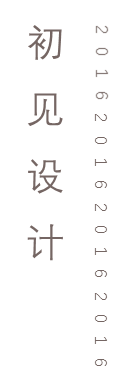 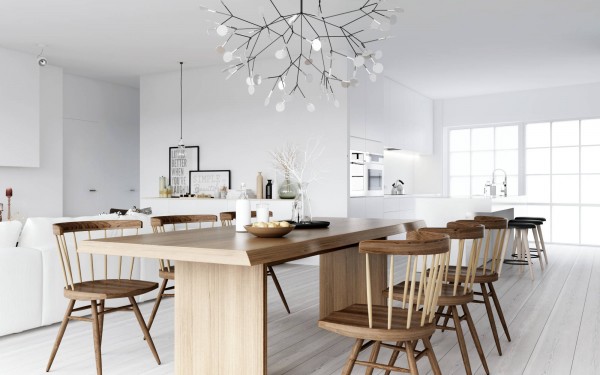 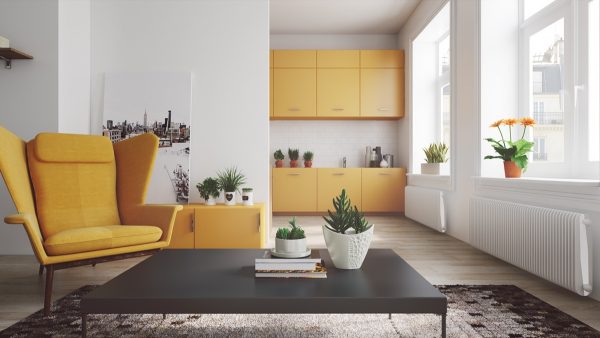 CHUJIANSHEJI
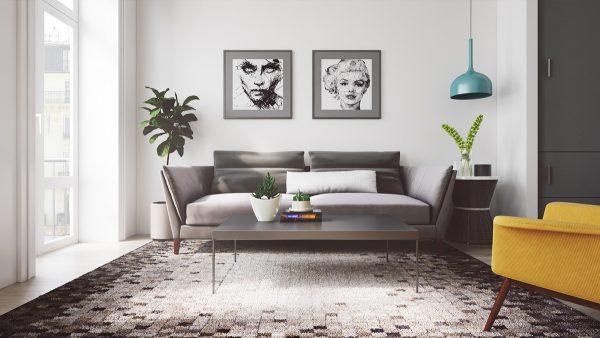 画册风家装设计
平面构成
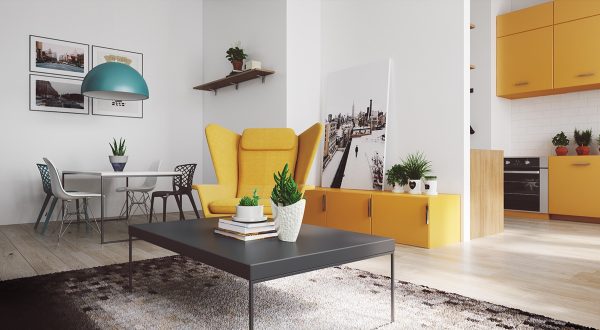 作为一门设计基础课的教育
始于1919年德国包豪斯设计学府，其后应用于设计的各个领域，如服装、装潢
室内设计、造型设计、建筑、绘画等
始于1919年德国包豪斯设计学府，其后应用于设计的各个领域，如服装、装潢
室内设计、造型设计、建筑、绘画等
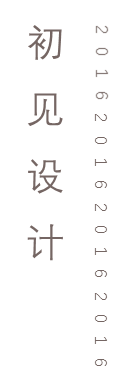 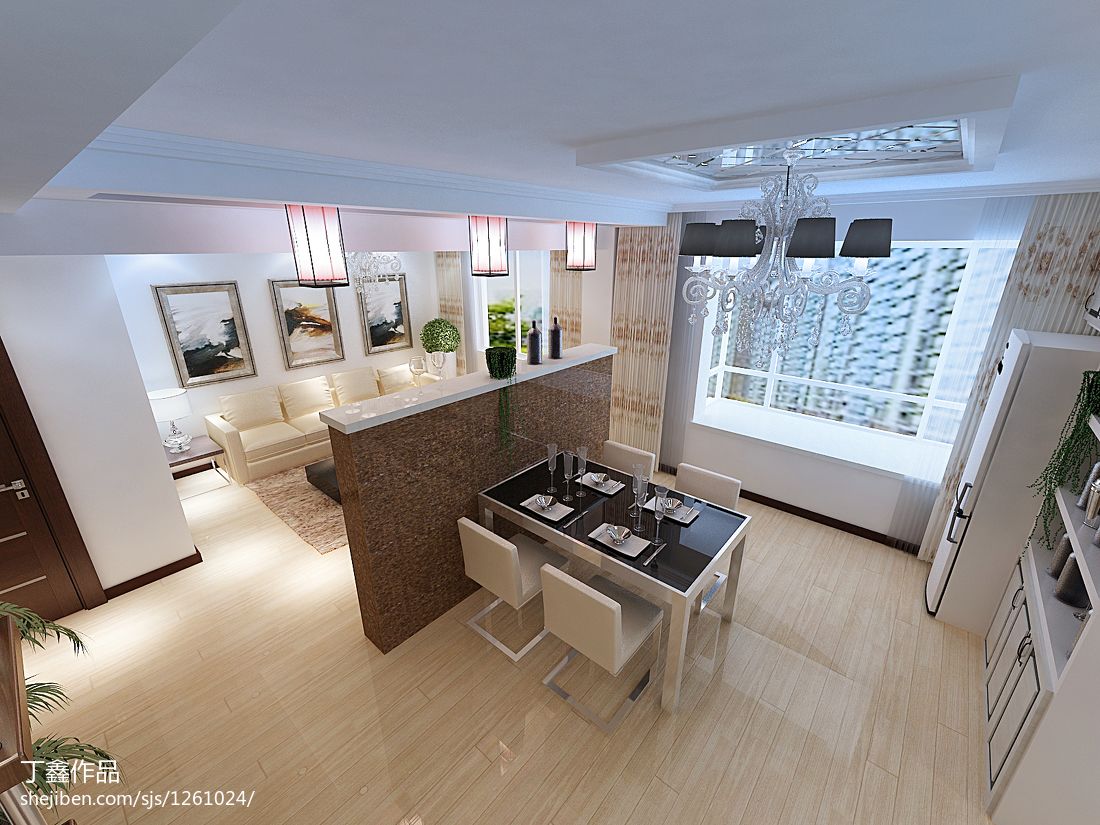 CHUJIANSHEJI
画册风家装设计
平面构成
作为一门设计基础课的教育
构成的定义：构成是一种造型概念。是将不同或相同的形态单元重新组合成新的单元形象，赋予视觉感受上新的形态形象
始于1919年德国包豪斯设计学府其后应用于设计的各个领域，如服装、装潢、室内设计、造型设计、建筑、绘画等
始于1919年德国包豪斯设计学府其后应用于设计的各个领域，如服装、装潢、室内设计、造型设计、建筑、绘画等
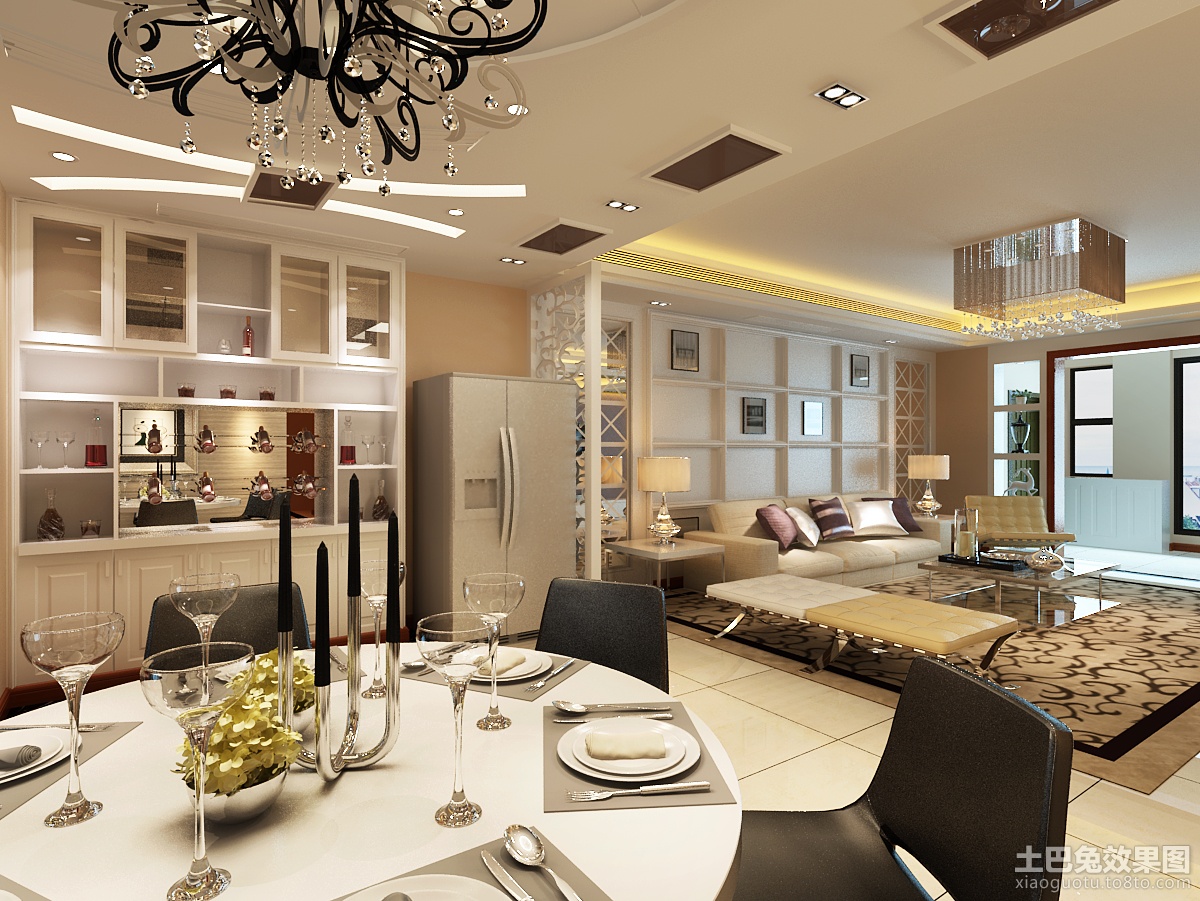 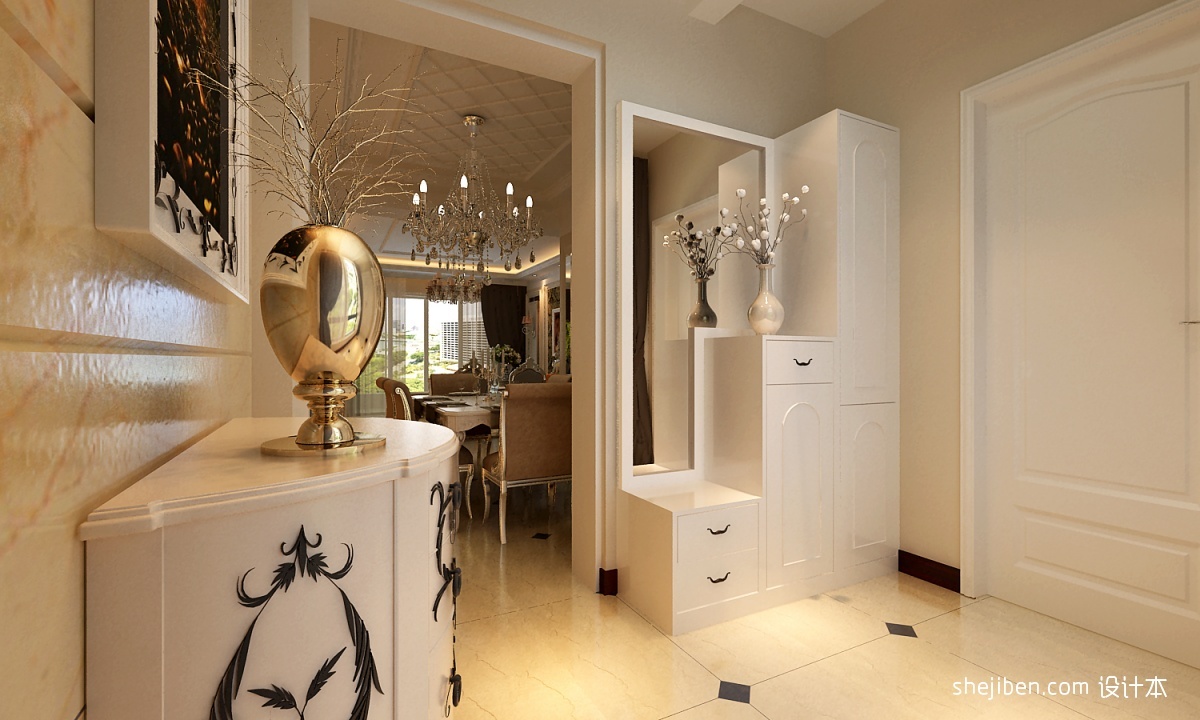 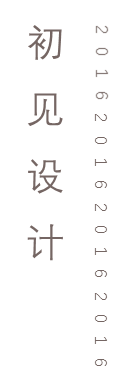 CHUJIANSHEJI
画册风家装设计
始于1919年德国包豪斯设计学府其后应用于设计的各个领域，如服装、装潢
室内设计、造型设计、建筑、绘画等
始于1919年德国包豪斯设计学府其后应用于设计的各个领域，如服装、装潢
室内设计、造型设计、建筑、绘画等
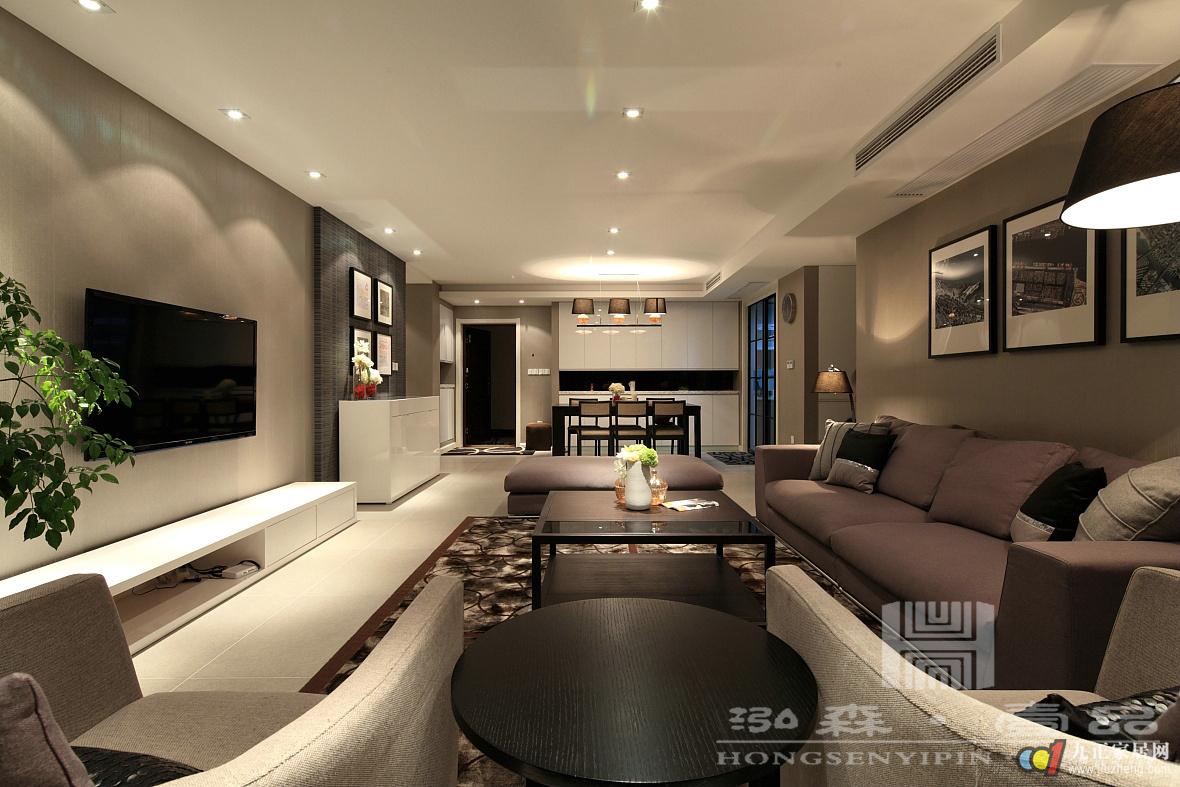 CHUJIANSHEJI
初见设计
画册风家装设计
2016201620162016
平面构成
作为一门设计基础课的教育
始于1919年德国包豪斯设计学府，其后应用于设计的各个领域，如服装、装潢
室内设计、造型设计、建筑、绘画等
始于1919年德国包豪斯设计学府，其后应用于设计的各个领域，如服装、装潢
室内设计、造型设计、建筑、绘画等
CHUJIANSHEJI
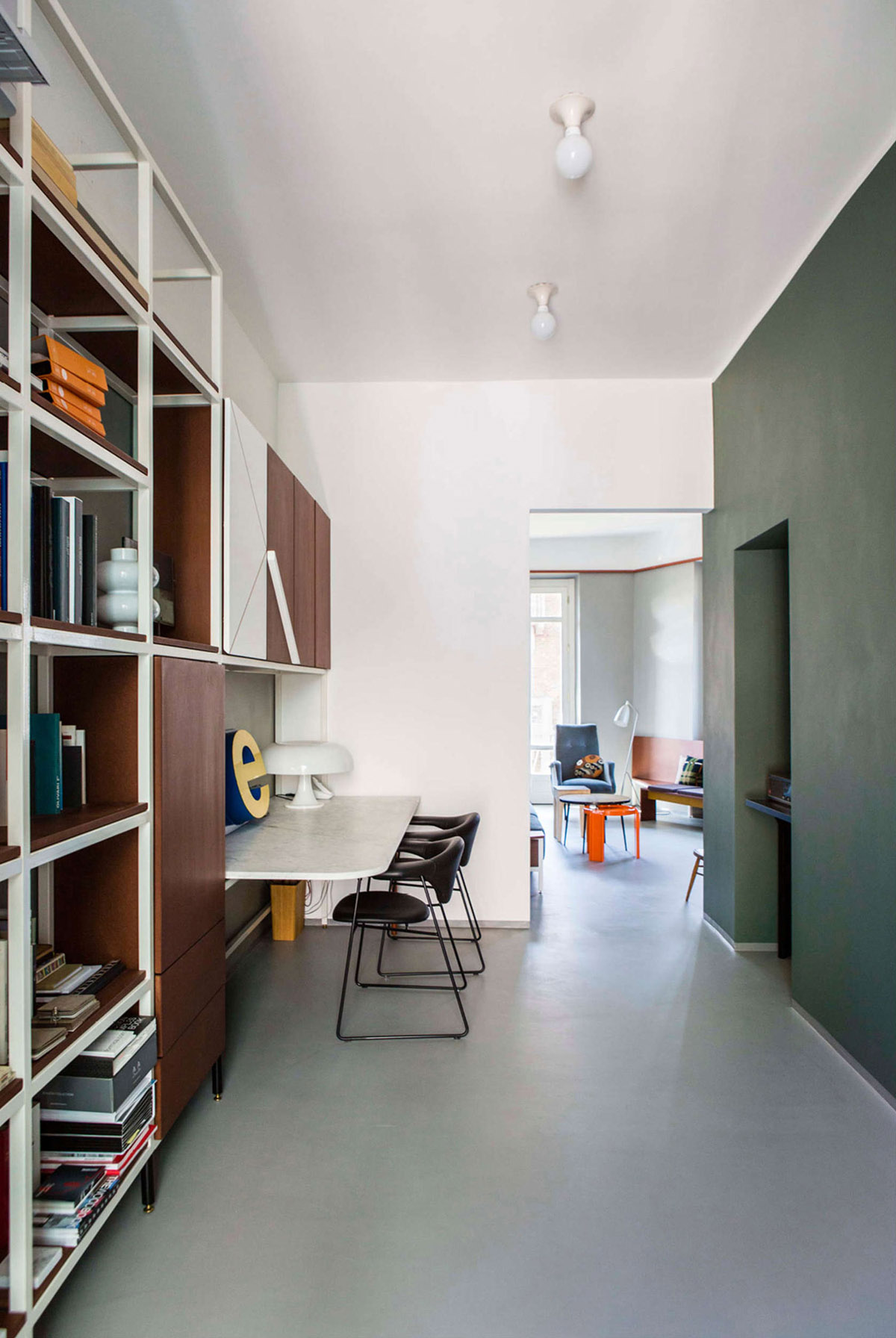 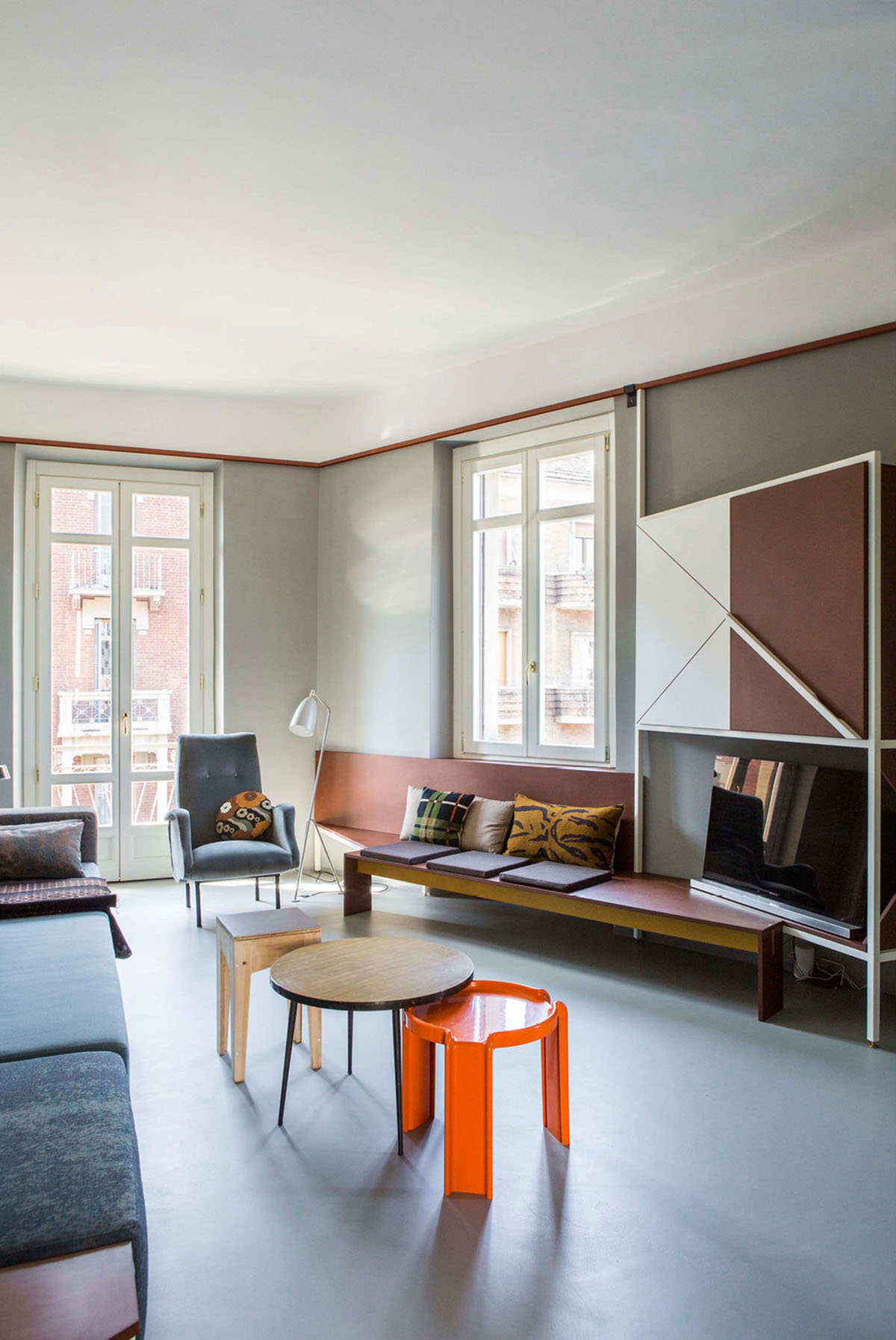 CHUJIANSHEJI
初见设计
画册风家装设计
平面构成
2016201620162016
作为一门设计基础课的教育
始于1919年德国包豪斯设计学府其后应用于设计的各个领域，如服装装潢、室内设计、造型设计、建筑绘画等
始于1919年德国包豪斯设计学府其后应用于设计的各个领域，如服装装潢、室内设计、造型设计、建筑绘画等
构成的定义：构成是一种造型概念。是将不同或相同的形态单元重新组合成新的单元形象，赋予视觉感受上新的形态形象
构成的定义：构成是一种造型概念。是将不同或相同的形态单元重新组合成新的单元形象，赋予视觉感受上新的形态形象
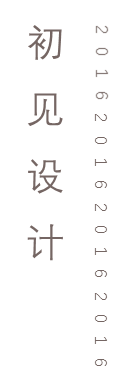 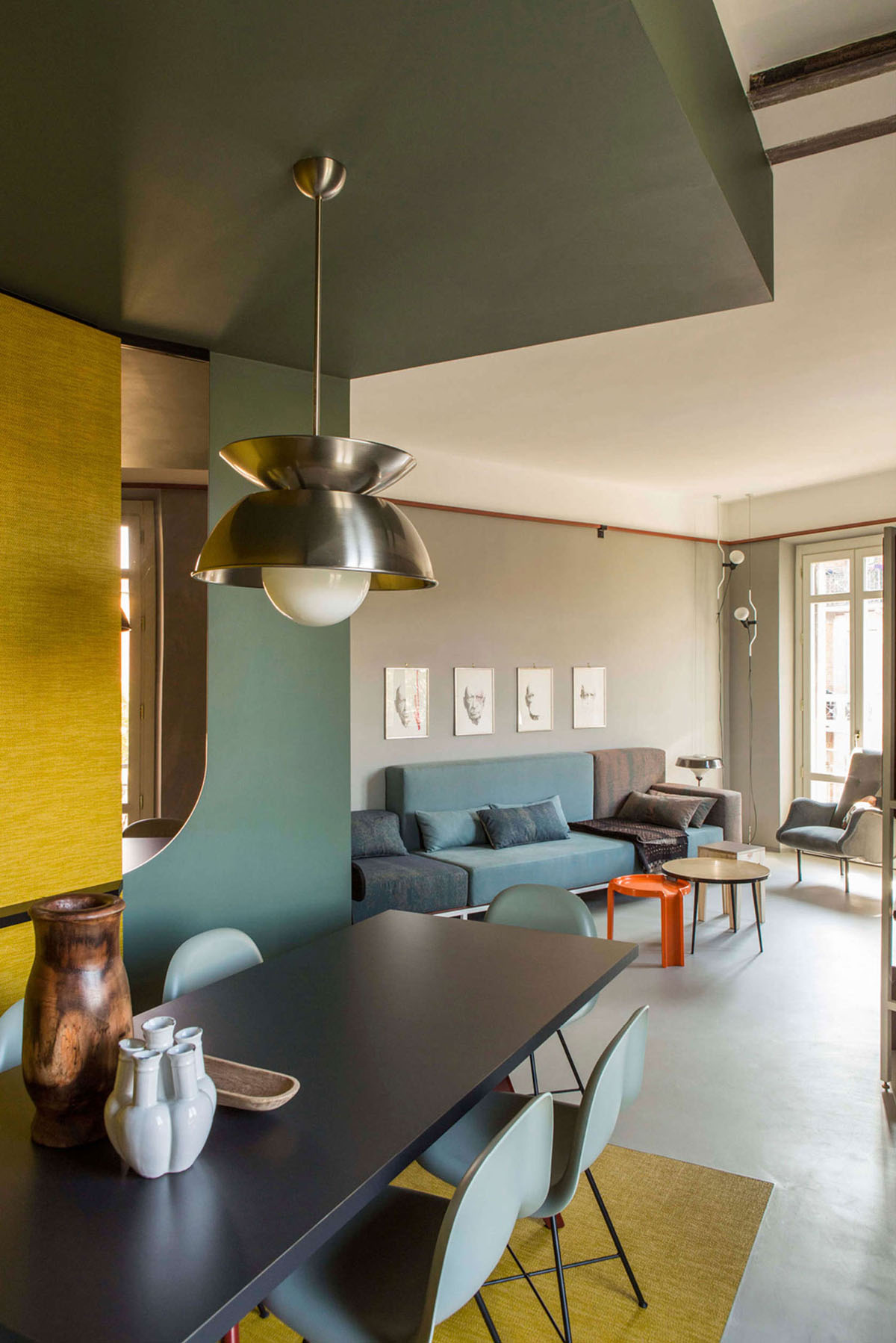 CHUJIANSHEJI
CHUJIANSHEJI
构成的定义：构成是一种造型概念。是将不同或相同的形态单元重新组合成新的单元形象，赋予视觉感受上新的形态形象
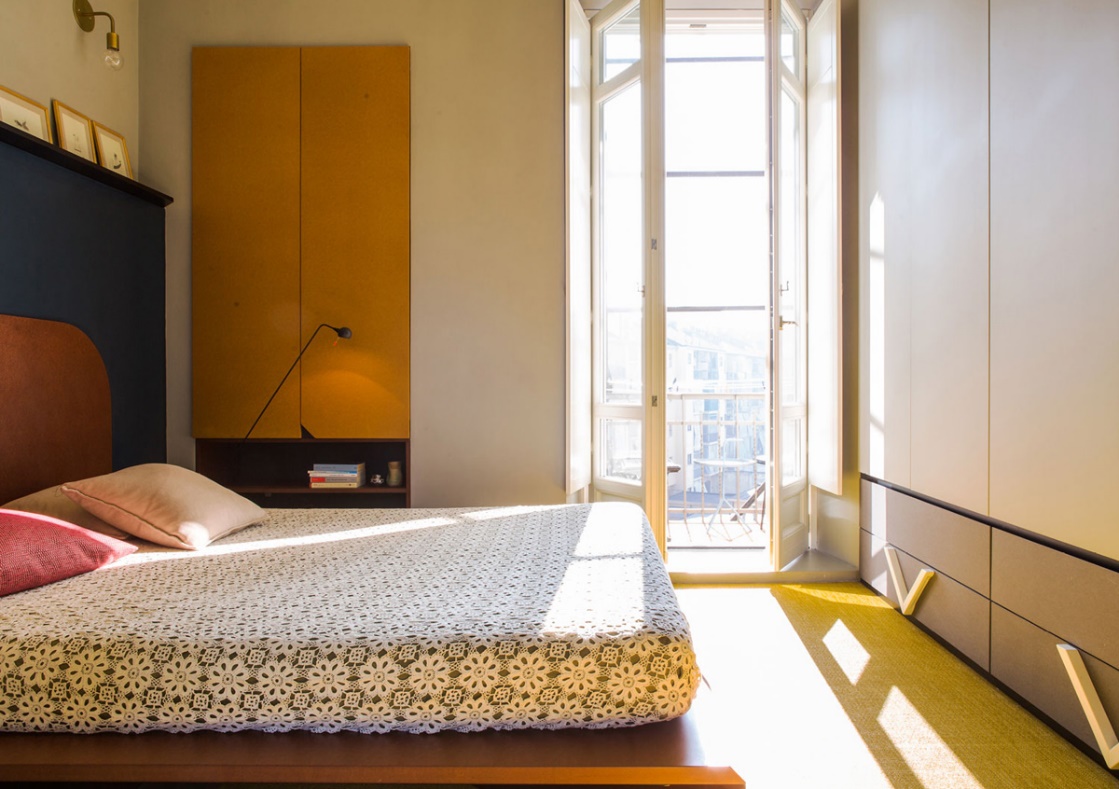 画册风家装设计
平面构成
平面构成
作为一门设计基础课的教育
作为一门设计基础课的教育
始于1919年德国包豪斯设计学府其后应用于设计的各个领域，如服装、装潢室内设计、造型设计、建筑绘画等
始于1919年德国包豪斯设计学府其后应用于设计的各个领域，如服装、装潢室内设计、造型设计、建筑绘画等
始于1919年德国包豪斯设计学府其后应用于设计的各个领域，如服装装潢室内设计、造型设计、建筑绘画等
始于1919年德国包豪斯设计学府其后应用于设计的各个领域，如服装装潢室内设计、造型设计、建筑绘画等
始于1919年德国包豪斯设计学府其后应用于设计的各个领域，如服装装潢室内设计、造型设计、建筑绘画等
始于1919年德国包豪斯设计学府其后应用于设计的各个领域，如服装装潢室内设计、造型设计、建筑绘画等
始于1919年德国包豪斯设计学府其后应用于设计的各个领域，如服装装潢室内设计、造型设计、建筑绘画等
始于1919年德国包豪斯设计学府其后应用于设计的各个领域，如服装装潢室内设计、造型设计、建筑绘画等
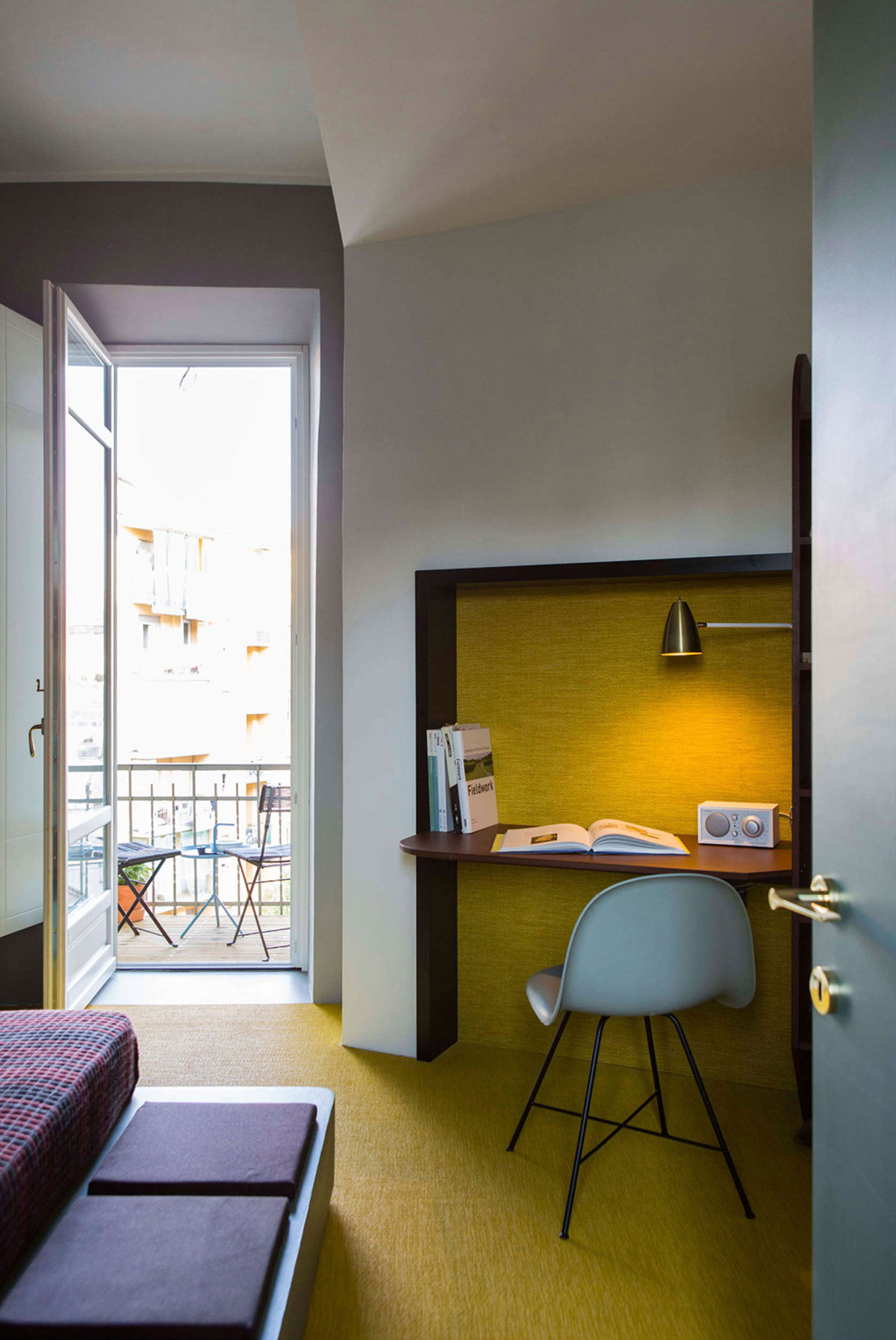 CHUJIANSHEJI
CHUJIANSHEJI
CHUJIANSHEJI
画册风家装设计
画册风家装设计
平面构成
平面构成
作为一门设计基础课的教育
作为一门设计基础课的教育
始于1919年德国包豪斯设计学府其后应用于设计的各个领域，如服装、装潢、室内设计、造型设计、建筑、绘画等
始于1919年德国包豪斯设计学府其后应用于设计的各个领域，如服装、装潢、室内设计、造型设计、建筑、绘画等
始于1919年德国包豪斯设计学府其后应用于设计的各个领域，如服装、装潢、室内设计、造型设计、建筑、绘画等
始于1919年德国包豪斯设计学府其后应用于设计的各个领域，如服装、装潢、室内设计、造型设计、建筑、绘画等
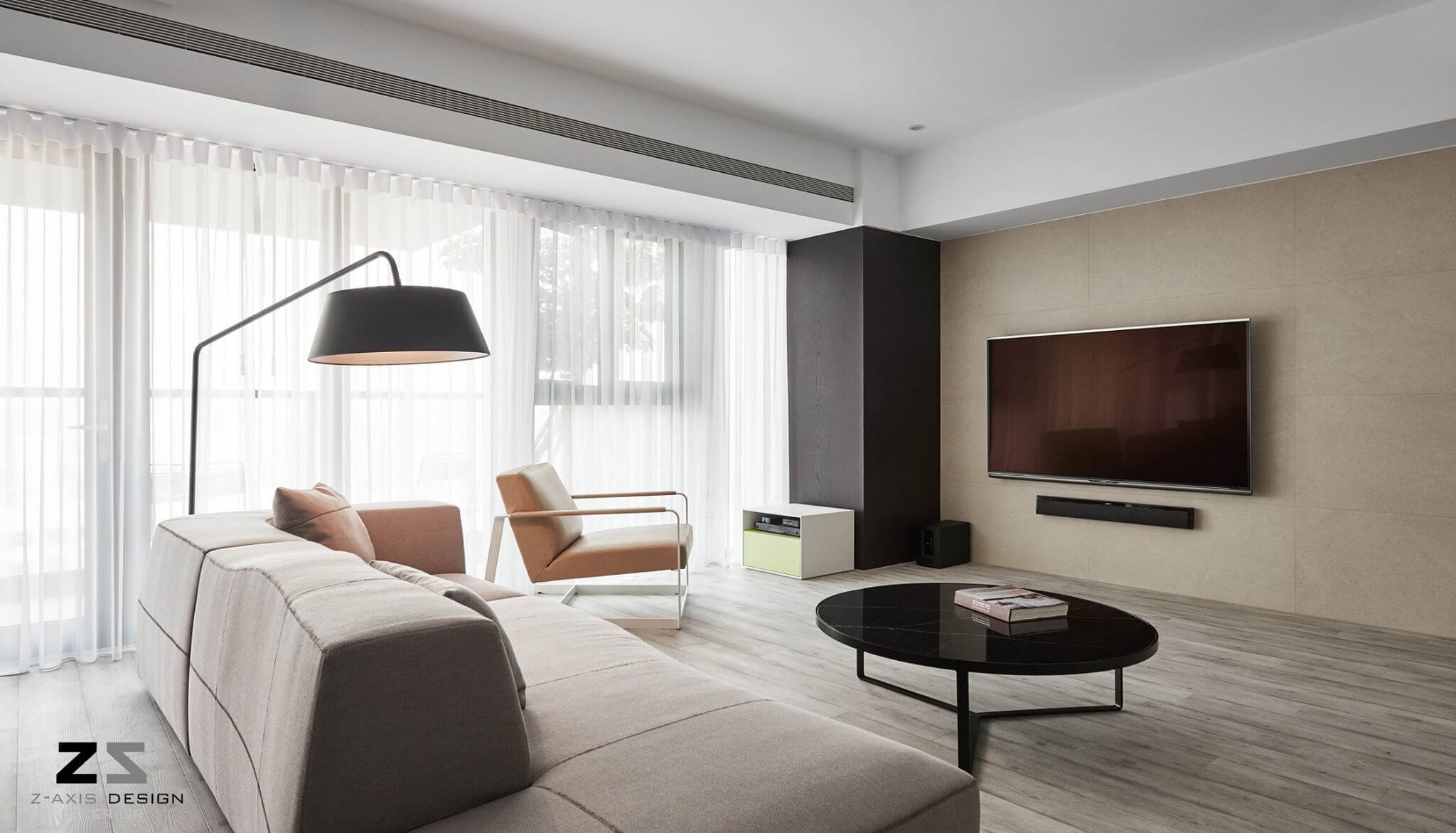 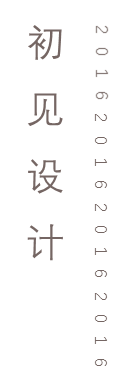 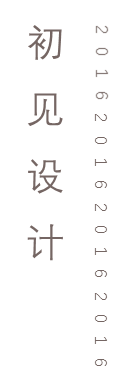 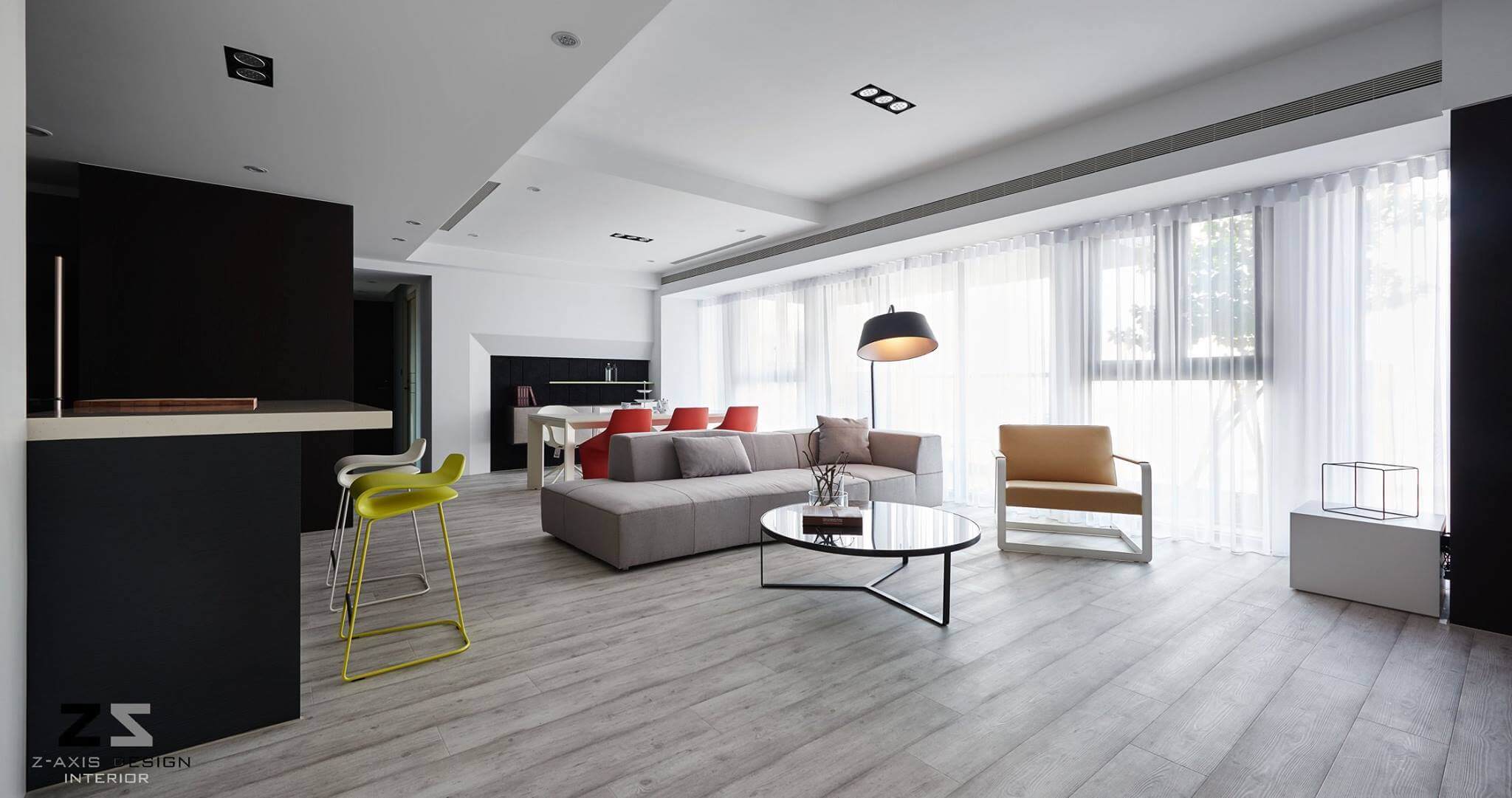 CHUJIANSHEJI
画册风家装设计
始于1919年德国包豪斯设计学府其后应用于设计的各个领域，如服装、装潢、室内设计、造型设计、建筑、绘画等
始于1919年德国包豪斯设计学府其后应用于设计的各个领域，如服装、装潢、室内设计、造型设计、建筑、绘画等
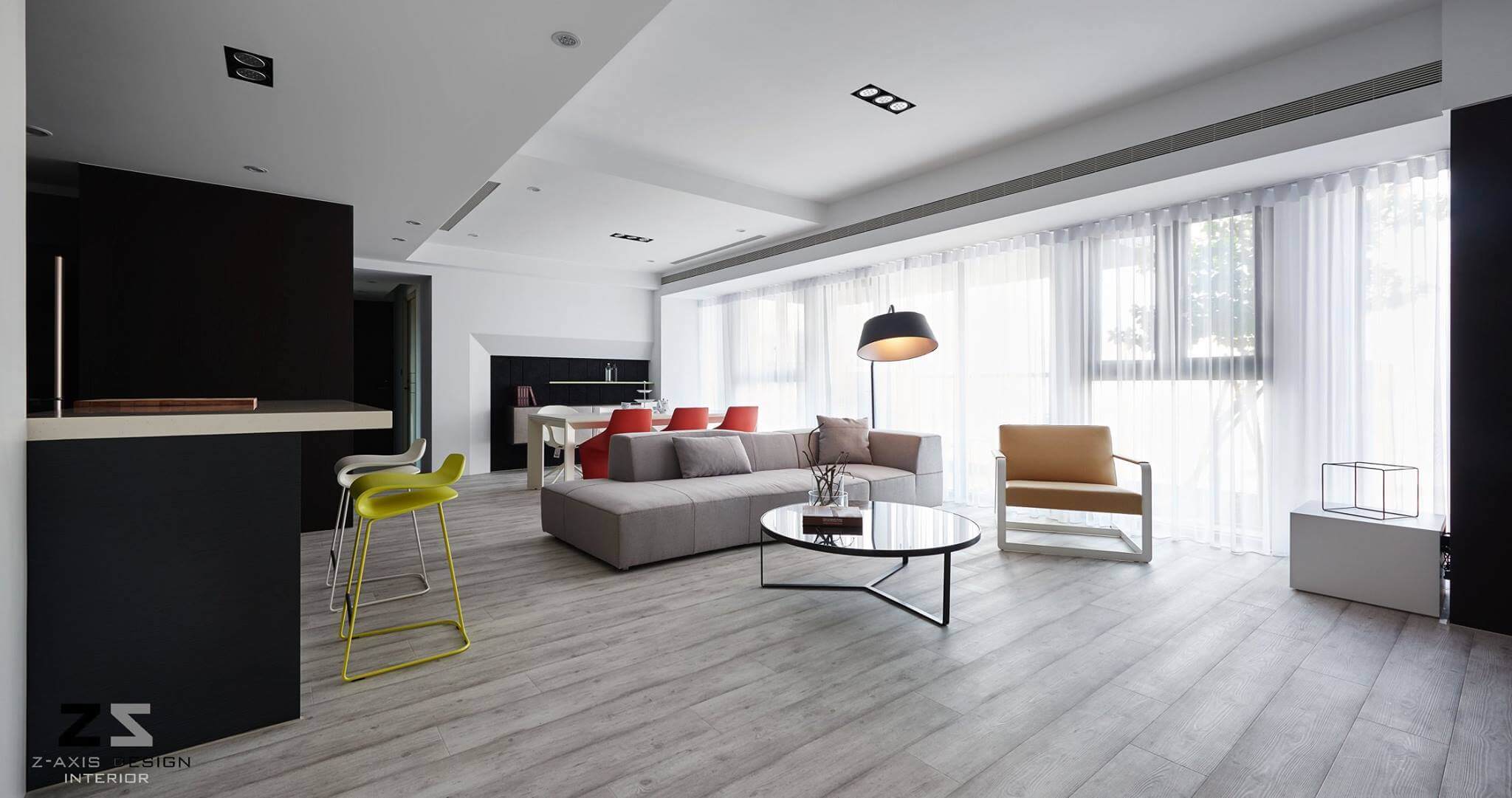 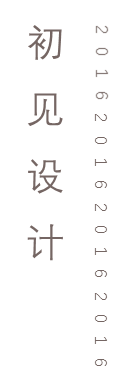 CHUJIANSHEJI
画册风家装设计
平面构成
作为一门设计基础课的教育
始于1919年德国包豪斯设计学府其后应用于设计的各个领域，如服装、装潢、室内设计、造型设计、建筑、绘画等
始于1919年德国包豪斯设计学府其后应用于设计的各个领域，如服装、装潢、室内设计、造型设计、建筑、绘画等
附赠可替换图标